Vignette 4Sample Preparation
Sample Preparation
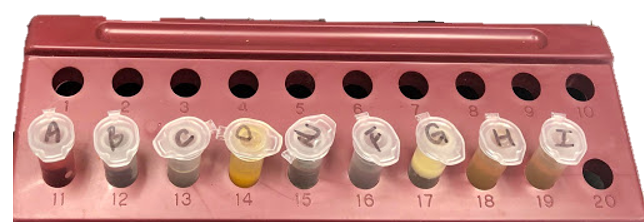 Vignette 4Sample Preparation
Each kit has unique preparation steps
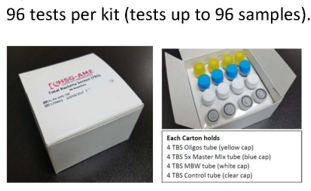 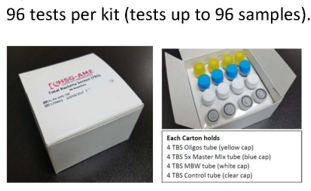 Vignette 4Sample Preparation
Test formulation: 5 + 5 + 10 + 5
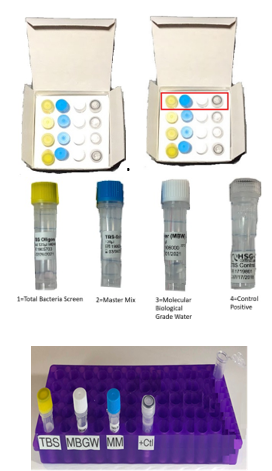 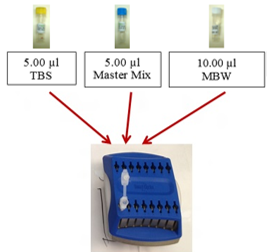 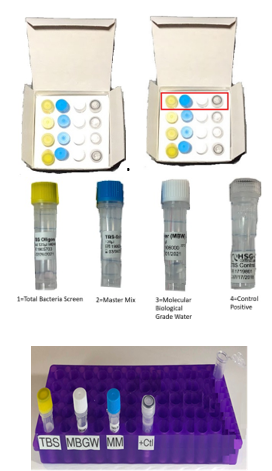 Vignette 4Sample Preparation
Sample entry into DNA analyzer
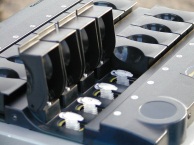 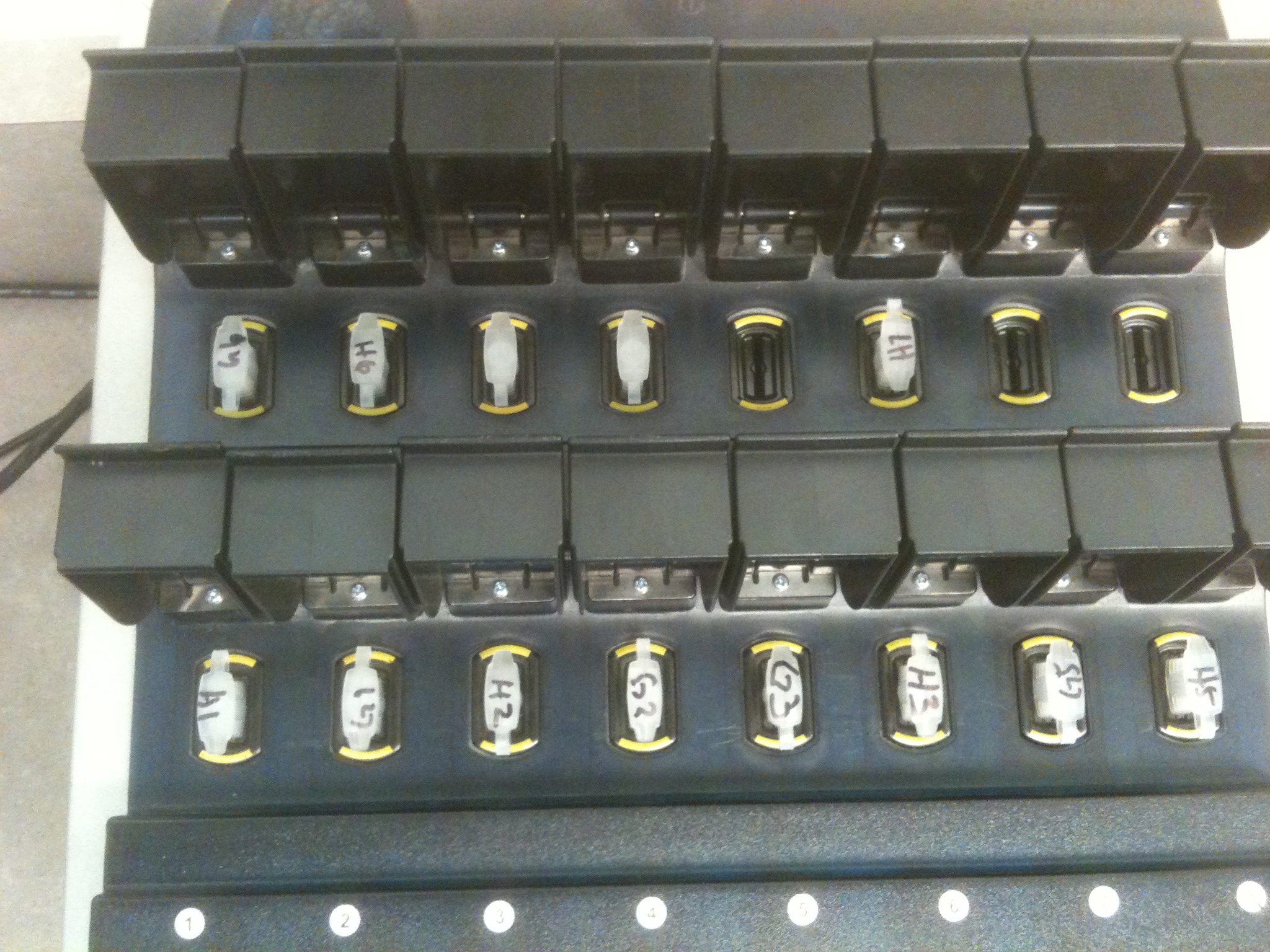